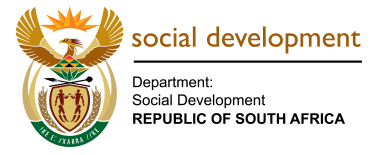 NDA Interventions towards transformation of the CSOs in South Africa15 October 2021Presented by: Dr Anthony Bouwer
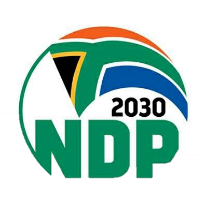 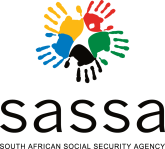 1
Introduction
The National Development Agency (NDA) is a Schedule 3A public entity, reporting to parliament through the Minister of Social Development
The NDA operates through and Act of Parliament – responsible for contributing towards poverty eradication by granting funds to civil society organisations for the purposes of:
Implementing projects and programmes aimed at meeting needs of poor communities and,
Strengthening their institutional capacities to provide quality services to poor communities;
Provide a conduit for grant funding civil society organisations from government, foreign governments, donors
Introduction
The NDA is expected to “act as a key conduit of funding from the Government of the Republic, foreign governments, and other national and international donors for development work to be carried out by civil society organisations”. 
For the NDA to be able to act in this manner, it has to have a mechanism by which it would mobilise funds. 
The NDA must approach government departments national funding agencies (both governmental and private),  and partner with departments that are having a role in the national poverty eradication plan (both national and provincial), with a view to identifying areas of their activities that could be delivered through programmes that NDA is best positioned to manage.
NDA DELIVERY  MODEL
1
4
CSO Development Model
NDA Approach to Grant Funding
The NDA Act allows the NDA to provide grants to CSOs as  a conduit for government, foreign government (bilateral and multilaterals), private sector (corporate), international organisations and philanthropist (local and international). Second, the NDA can grant funds to CSOs from its allocation from National Treasury. 
The NDA grant funding approach to CSOs is aimed at developing the organisations to ensure they have capacities to deliver quality services, attract more funding based on their performance records.
The NDA grant approach for CSOs development does not focus on quantitative results, such the number of CSOs funded or amount of money granted to CSOs but will focus on measuring developmental change brought about by the granted funding to the CSO.
6
Method of Grant making
Request for Proposals (RFP) 
The RFP is a competitive grant funding approach that targets well established CSOs in organized communities. 
CSOs submit proposals based on pre-set criteria and process. 
This approach is used mainly for 3rd party funding.
2. Programme Formulation 
Programme formulation is a grant making approach whereby the NDA engages less organized communities in social facilitation with the view of creating grassroots structures that will ultimately be the mechanism for implementation of projects.
The approach targets specific areas and sectors based on primary research on priority poverty pockets. 
The process is driven by the NDA staff in provinces based on the assessment of the institutional capability and competencies of CBOs and NGOs in identified localities. 
The NDA Development Managers assume an active role in the conceptualization and planning of projects. 
The approach is used mainly for CSOs funded through NDA’s own resources
Criteria for CSO grant funding
Eligibility
Eligibility is restricted to civil society organizations that are registered as “Not for Profits Organisations” such as:
10
THANK YOU YOU
THANK YOU